Vorlesung
Fachdidaktik Informatik
Entwicklung des Informatikunterrichts
Übersicht: Theorien & Modelle
Lerntheorien, Merkmale guten
Unterrichts
Methoden
&
Medien
(Fach-)didaktische Prinzipien
Ziele
&
Inhalte
Modelle für IU / Grundpositionen
Leitlinien und (Bildungs-)standards
2
FdI 1 – SS 2022
Lernziele
 Sie sollen …
 … die Entwicklung der Informatik-Unterrichtsmodelle darstellen und miteinander
vergleichen können.
 … die Stärken und Schwächen der traditionellen Ansätze für Informatikunterricht
diskutieren können.
 Zukünftig: … die Grundpositionen der traditionellen Ansätze innerhalb der modernen,
umfassenden Ansätze einordnen können.
3
FdI 1 – SS 2022
Meilensteine des Informatikunterrichts
1976
200x
2016
GI-Empfehlung zum Informatik-
unterricht in der Sek II
Modellbildung als Leitlinie;
Zentralabitur-Vorgaben, …
Empfehlungen für Bildungs-
standards Informatik Sek II
2008
60/70er
80er
Empfehlungen für Bildungs-
standards Informatik Sek I
Hardwareorientierter
Ansatz
Anwendungsorientierte
Sichtweise
70er …
Algorithmen-
orientierter Ansatz
90er
90er, 200x
Systemorientierte
Ansätze
2014
NRW-Kernlehrplan
Informatik für Sek II
Benutzerorientierte
Sichtweise
1993/1994
1986
Fundamentale Ideen der Informatik
Informations-zentrierter Ansatz
GI-Empfehlung zum
IU in der Sek I
4
FdI 1 – SS 2022
Grundpositionen für Informatikunterricht
Algorithmenorientierter
Hardwareorientierter
Anwendungsorientierter
Benutzerorientierter
Ansatz
Ansatz
Ansatz
Ansatz
5
FdI 1 – SS 2022
Entwicklung des Informatikunterrichts
Algorithmenorientierter
Hardwareorientierter
Anwendungsorientierter
Benutzerorientierter
Ansatz
Ansatz
Ansatz
Ansatz
6
FdI 1 – SS 2022
Hardwareorientierter Ansatz (Ende 60er, 70er)
 Rechenanlagen am Anfang der
Entwicklung
 wenige Anwendungen, hoch-spezialisiert
 Begründung
 "Kybernetische Rechnerkunde"
 Ziel: mathematisch-technische
Grundlagen der Datenverarbeitung
 Methoden/Inhalte
 Inhalte orientiert am Aufbau von
Rechenanlagen
 Algorithmen als Flussdiagramme
7
FdI 1 – SS 2022
Diskussion: Hardwareorientierung
PRO / Stärken
CONTRA / Kritik / Risiken
8
FdI 1 – SS 2022
Diskussion: Hardwareorientierung
 Kritik
 rasante Entwicklung der Rechnertechnik → ständiges
Umlernen notwendig
 detailliertes Verständnis nicht hilfreich für Methoden der
Informatik, nicht ausreichend allgemeinbildend
 Denkweise: Maschine diktiert das Vorgehen des Menschen
 Grundidee
 Was ist generell maschinell lösbar?
• Möglichkeiten & Grenzen der KI und „intelligenter“ Algorithmen
 Grundlagen immer noch Bestandteil des aktuellen Unterrichts
• Z.B. Rechnerarchitektur, Binärcodierung, Betriebssysteme
9
FdI 1 – SS 2022
Entwicklung des Informatikunterrichts
Algorithmenorientierter
Hardwareorientierter
Anwendungsorientierter
Benutzerorientierter
Ansatz
Ansatz
Ansatz
Ansatz
10
FdI 1 – SS 2022
Algorithmenorientierter Ansatz (Ende 70er/80er)
 Etablierung der Informatik & GI Empfehlungen
von 1976
 Begründung
 Algorithmik zentral fürs Problemlösen
 Stabil über die Zeit
 allgemeinbildender Wert
 Ziel: Schüler-innen sollen Algorithmen
formulieren und programmieren
 Methoden/Inhalte
 Dreischritt: Analyse, Entwurf, Programmierung
 Top Down Entwurf, Überlegungen zur Korrektheit
 Höhere Programmiersprache Pascal
11
FdI 1 – SS 2022
Diskussion: Algorithmenorientierung
PRO / Stärken
CONTRA / Kritik / Risiken
12
FdI 1 – SS 2022
Diskussion: Algorithmenorientierung
 Kritik
 altersgemäß auf sehr einfache Beispiele beschränkt
 zeigt nur die Machbarkeit, nicht die Grenzen
 nicht (oder nur wenig?) allgemein bildend
 imperative Denkweisen zu sehr betont
 „Krise“ wegen Paradigmenstreit (Objektorientierung)
gleitet häufig in reine
Programmierkurse ab
 Reform der Bildungsziele "von Lebenssituationen statt von
wissenschaftlichen Disziplinen auszugehen" [Robinsohn 75]
 Grundidee
 Algorithmik immer noch großer Bestandteil des aktuellen
Unterrichts
13
FdI 1 – SS 2022
Entwicklung des Informatikunterrichts
Algorithmenorientierter
Hardwareorientierter
Anwendungsorientierter
Benutzerorientierter
Ansatz
Ansatz
Ansatz
Ansatz
14
FdI 1 – SS 2022
Anwendungsorientierung (ab Ende 80er)
 Programmierumgebungen, modulare Sprachen,
Bibliotheken, Software Engineering
 Begründung
 Algorithmik als Methode und Werkzeug
 Berliner Didaktik
 Ziel: Ausrichtung an Lebenssituationen
 Methoden/Inhalte
 Unterscheidung: problembezogene, modellbezogene,
informatische Ebene
 Einbeziehen gesellschaftlicher Auswirkungen der Lösung
 Anwendungsbezug ist Softwareentwicklung unter
Benutzung vorhandener SW-Bausteine
15
FdI 1 – SS 2022
Diskussion: Anwendungsorientierung
PRO / Stärken
CONTRA / Kritik / Risiken
16
FdI 1 – SS 2022
Diskussion: Anwendungsorientierung
 Kritik
 Überladen des Unterrichts
• neben Algorithmen jetzt noch weitere Ebenen
• geeignete Werkzeuge notwendig
 Schüler-innen und Lehrkräfte überfordert
 Komplexität der Realität nicht erkennbar/ nachvollziehbar
 meist zu starke Produktbindung
 zu kurz greifende Algorithmisierung
 Grundidee
 Fachliche Themen im Kontext mit Lebensweltbezug
17
FdI 1 – SS 2022
Entwicklung des Informatikunterrichts
Algorithmenorientierter
Hardwareorientierter
Anwendungsorientierter
Benutzerorientierter
Ansatz
Ansatz
Ansatz
Ansatz
18
FdI 1 – SS 2022
Benutzerorientierung (ab 90er)
 BLK 1987: PC mit Windows im Alltag, Medienkompetenz
(später dann auch WWW)
 Verbreitung von Mikroelektronik, Vernetzung von
Informationssystemen
eher ITG/IKT als
Informatik → Sek I
 Begründung
 Qualifizierung zum rationalen Umgang mit IKT
 Einbeziehung des Computer in den Unterricht
 Ziel: Beurteilung von Anwendungen und Auswirkungen
 Methoden/Inhalte
 Verzicht auf Programmierung
 Ausrichtung an Arbeitswelt
 kein ausgezeichnetes methodisches Vorgehen
19
FdI 1 – SS 2022
Diskussion: Benutzerorientierung
PRO / Stärken
CONTRA / Kritik / Risiken
20
FdI 1 – SS 2022
Bedien-Schulungen
„In der Informatik geht es genauso wenig
um Computer [bedienen],
wie in der Astronomie um [die Bedienung der]
Teleskope.“
Edgar Dijkstra
wiki/File:Edsger_Wybe_Dijkstra.jpg
21
Fa c hFddi dI a1 k–tikSSIn2f0o2rm2 atik
Diskussion: Benutzerorientierung
 Kritik
 Eher Medienkompetenz, Informatiksystem-
Nutzungskompetenz
• es fehlt die intellektuelle Tiefe
• meist zu starke Produktbindung
 Vermittelt falsches Bild der Informatik
• keine systematische Einführung in Methoden der Informatik
• innere Komplexität (Konzeption, Abstraktion, Datenstrukturen,
Prozesse, Problemlösungsstil) bleibt verborgen
 Grundidee
 Geeignetes Modell für die Primar- oder Unterstufe: Zugang
zu Informatiksystemen als Grundlage für informatische
Bildung
22
FdI 1 – SS 2022
Moderne Kombination FdI: Systemorientierte Ansätze
Anwendungsorientierung
Hardwareorientierung
Rechnerkomponenten
Grundlagen
Algorithmenorientierung
Problemstellung aus
der Schülerwelt
Einsatz von
Standardsoftware,
Internet,
Algorithmisierung &
Programmierung
Medienkompetenz
Bewertung des
Ergebnisses
Theoretische
Grundlagen?
Abschätzung der
Konsequenzen
Benutzerorientierung
23
FdI 1 – SS 2022
Das vorliegende Gesamtwerk „Informatik Unterrichtsmodelle“ wurde im Rahmen des Projektes FAIBLE.nrw von der RWTH Aachen erstellt und ist unter der (CC BY 4.0) - Lizenz veröffentlicht. Ausdrücklich ausgenommen von dieser Lizenz sind alle Logos! Weiterhin kann die Lizenz einzelner verwendeter Materialien, wie gekennzeichnet, abweichen. Nicht gekennzeichnete Bilder sind entweder gemeinfrei oder selbst erstellt und stehen unter der Lizenz des Gesamtwerkes (CC BY 4.0).

Sonderregelung für die Verwendung im Bildungskontext: 
Die CC BY 4.0-Lizenz verlangt die Namensnennung bei der Übernahme von Materialien. Da dies den gewünschten Anwendungsfall erschweren kann, genügt dem Projekt FAIBLE.nrw bei der Verwendung in informatikdidaktischen Kontexten (Hochschule, Weiterbildung etc.) ein Verweis auf das Gesamtwerk anstelle der aufwändigeren Einzelangaben nach der TULLU-Regel. In allen anderen Kontexten gilt diese Sonderregel nicht!

Das Werk ist Online unter https://www.orca.nrw/ verfügbar.
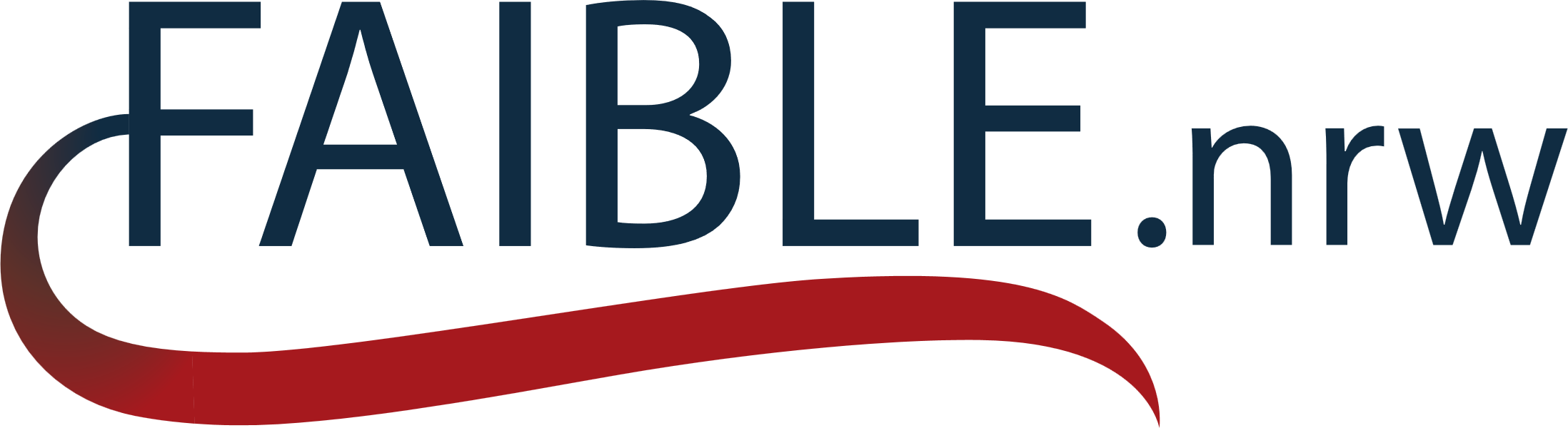 Beteiligte Hochschulen:
Westfälische Wilhelms-
Universität Münster
Carl von Ossietzky 
Universität Oldenburg
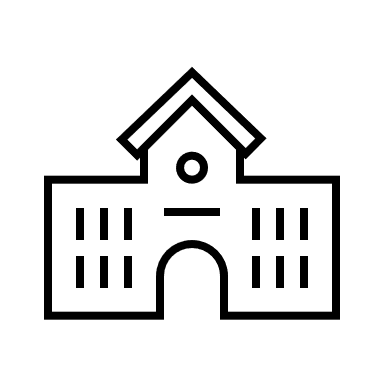 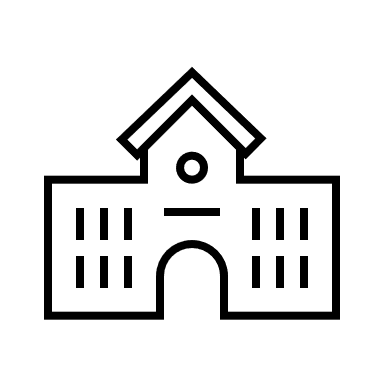 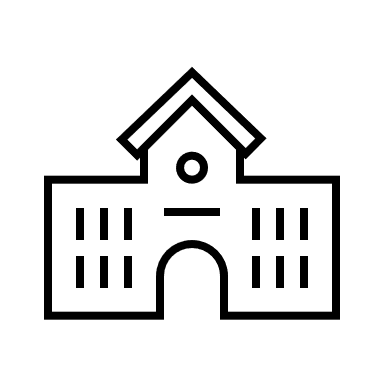 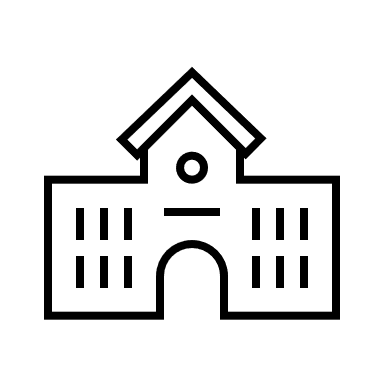 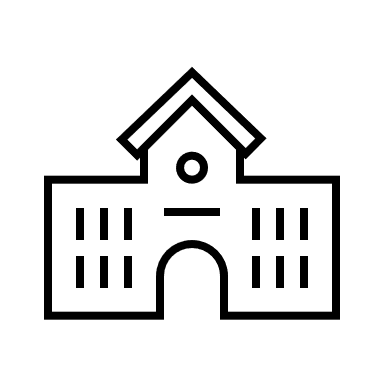 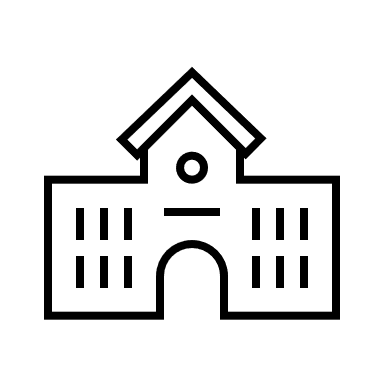 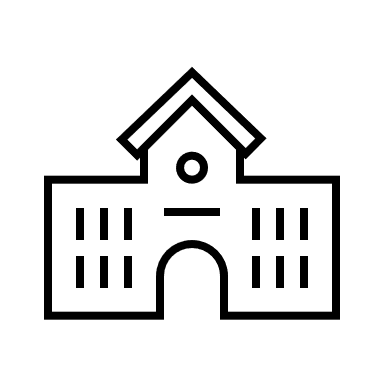 RWTH-Aachen
Universität Duisburg-Essen
Universität Bonn
Universität Paderborn
Technische Universität Dresden
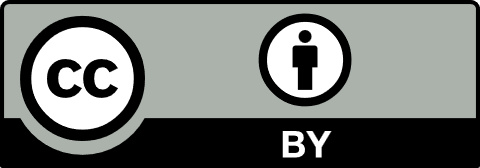 (https://creativecommons.org/licenses/by/4.0/deed.de)
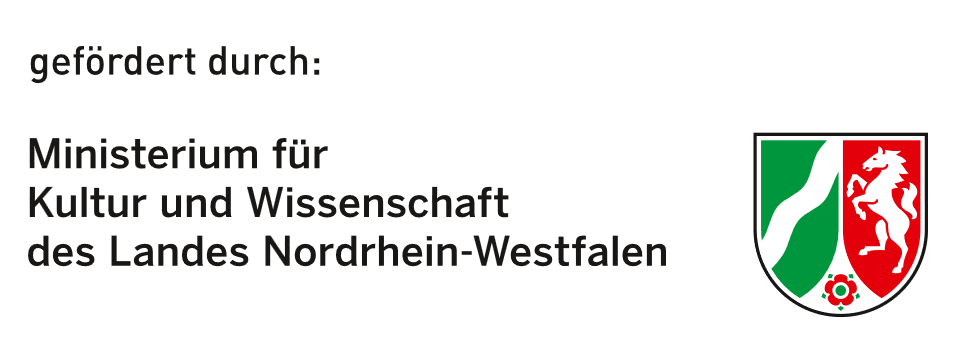 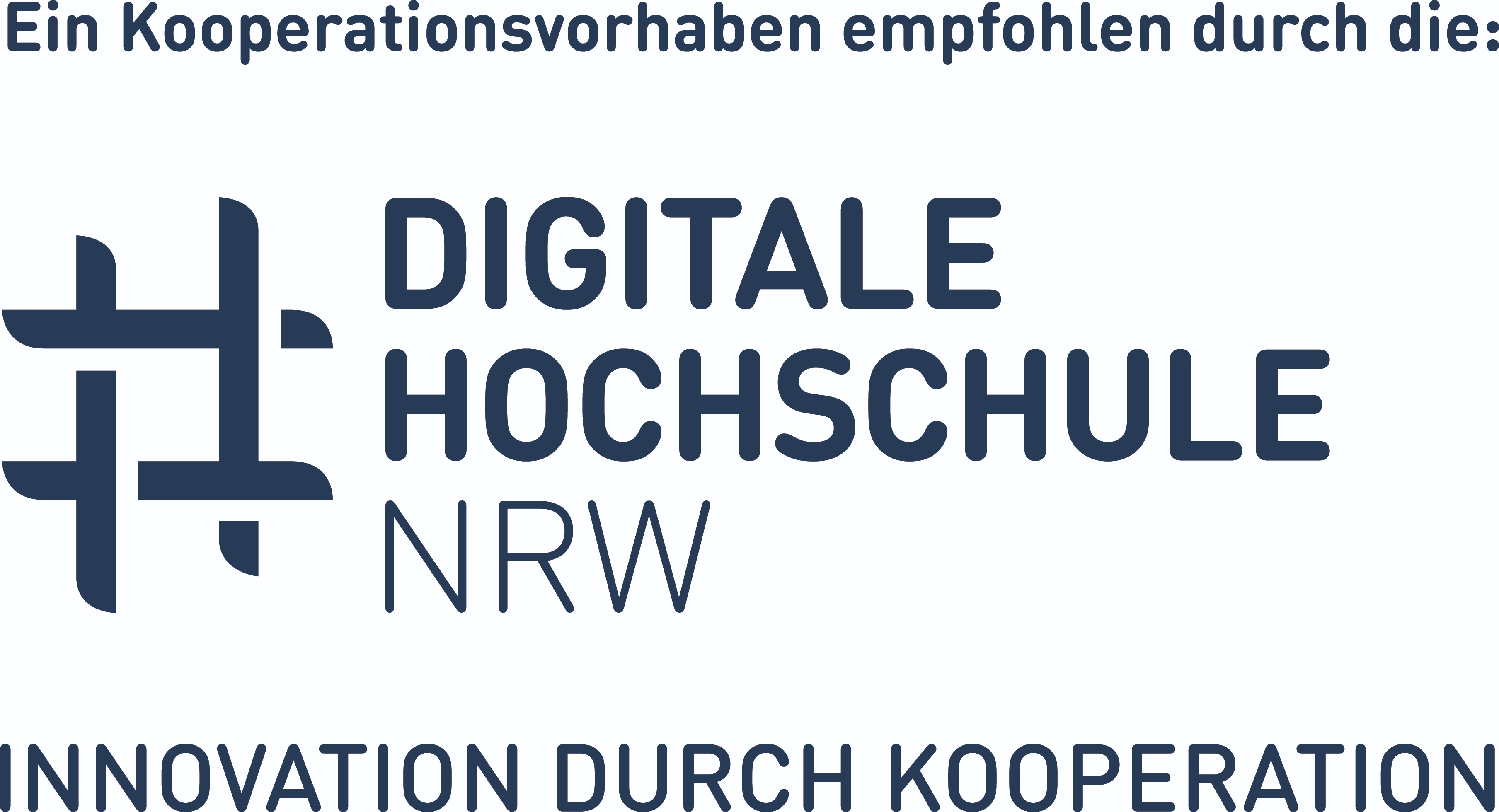 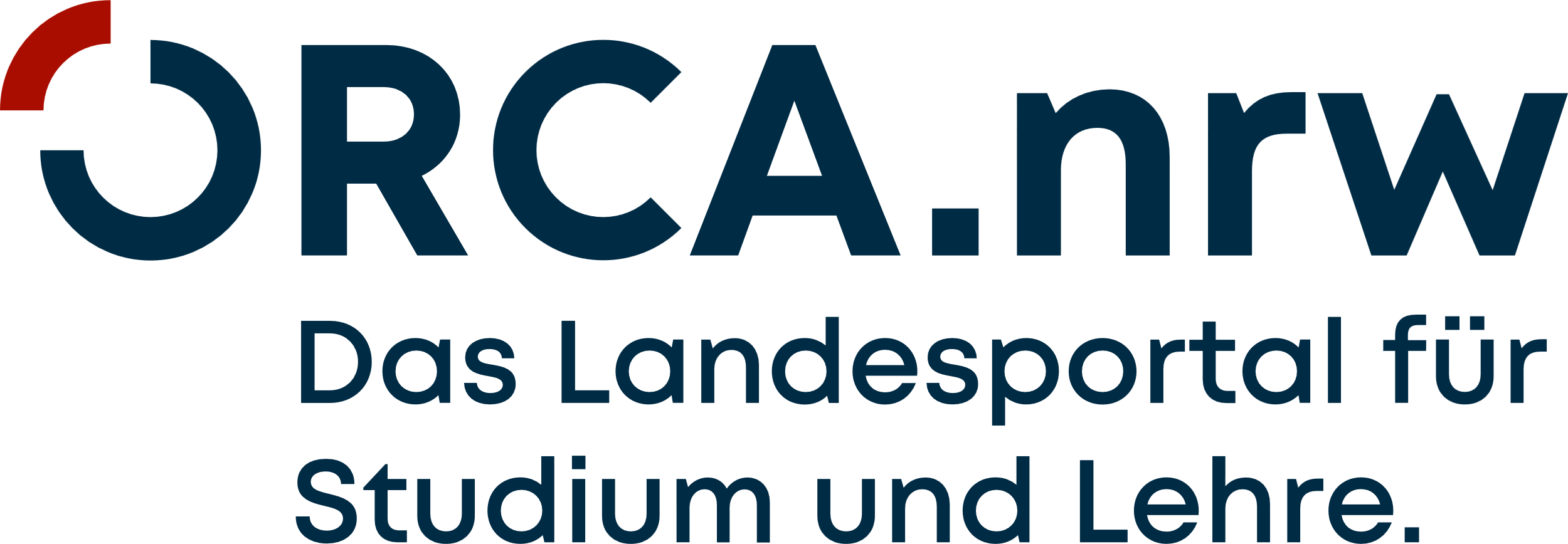